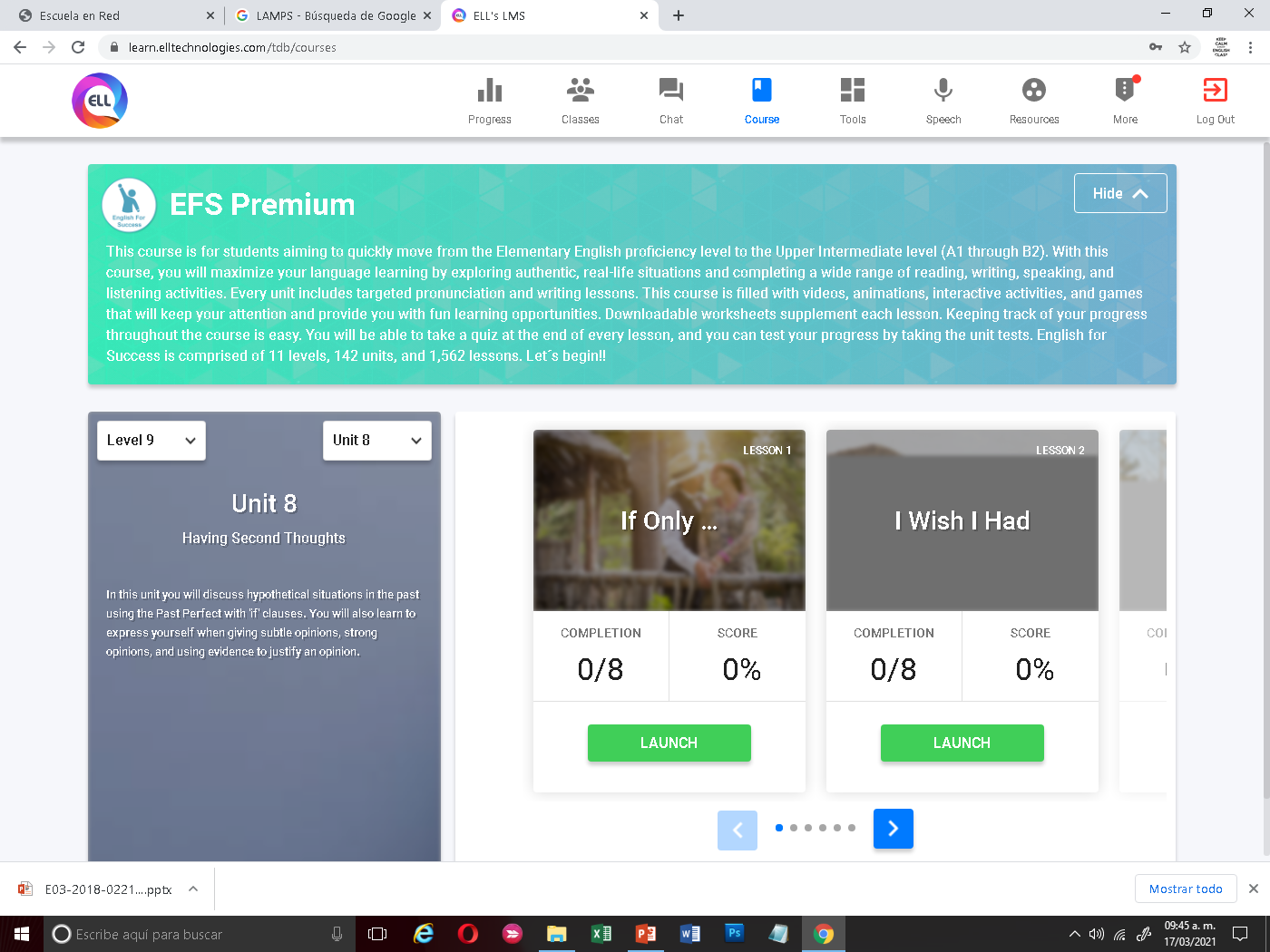 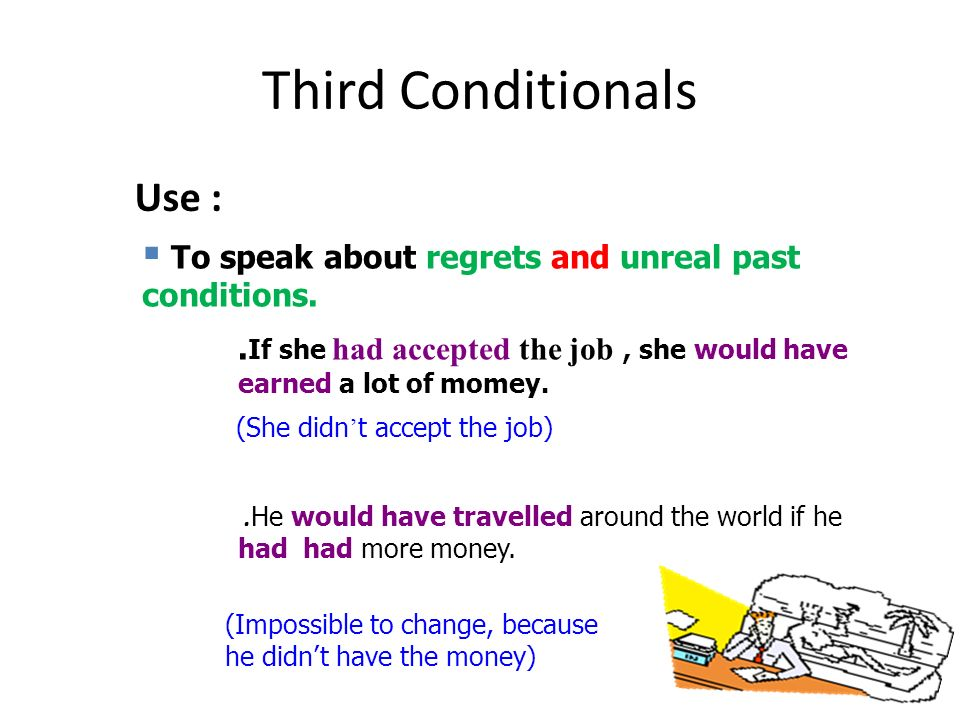 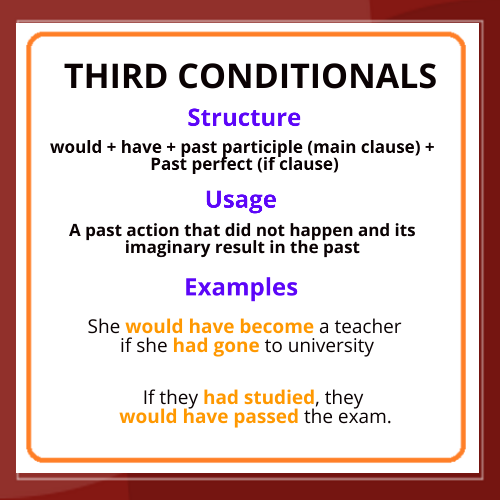 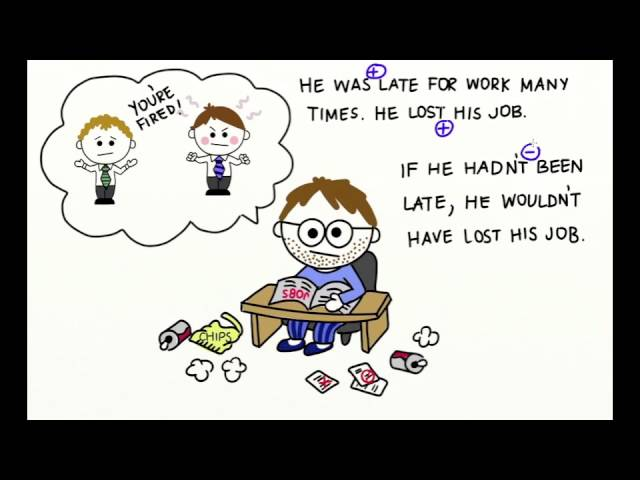 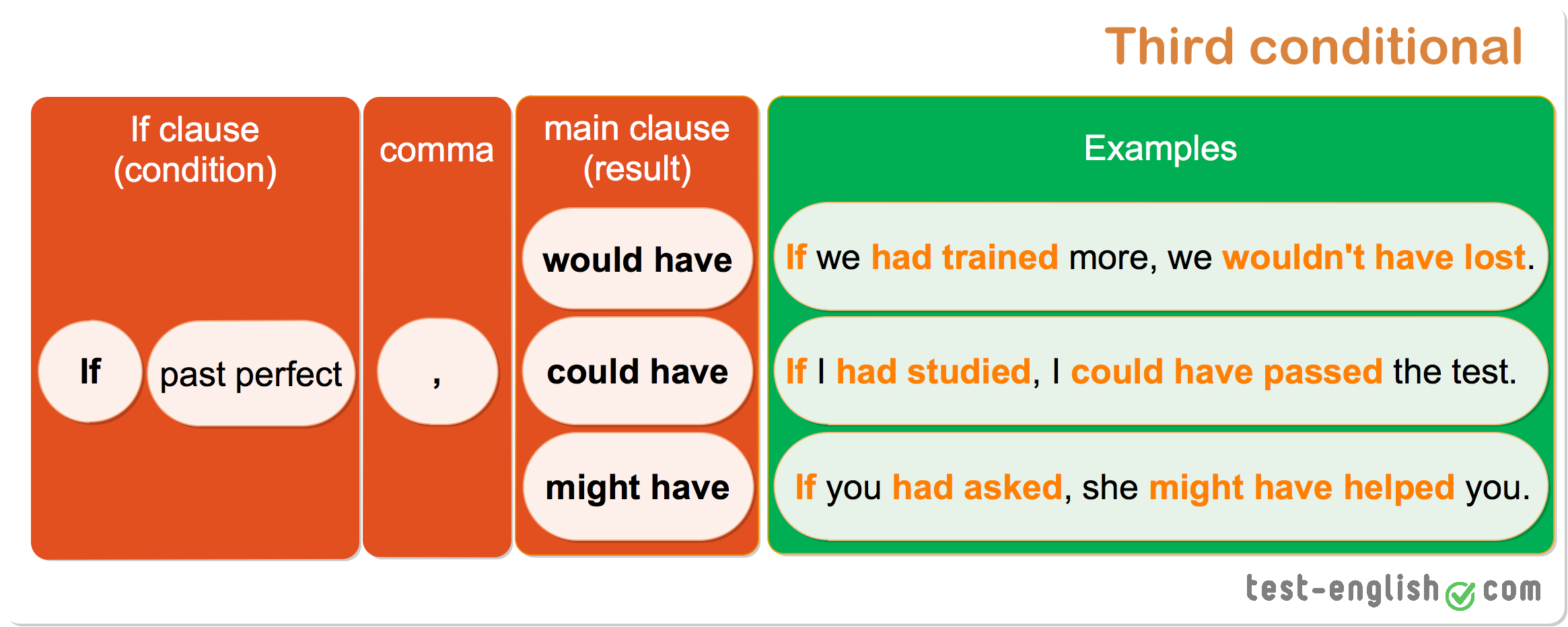 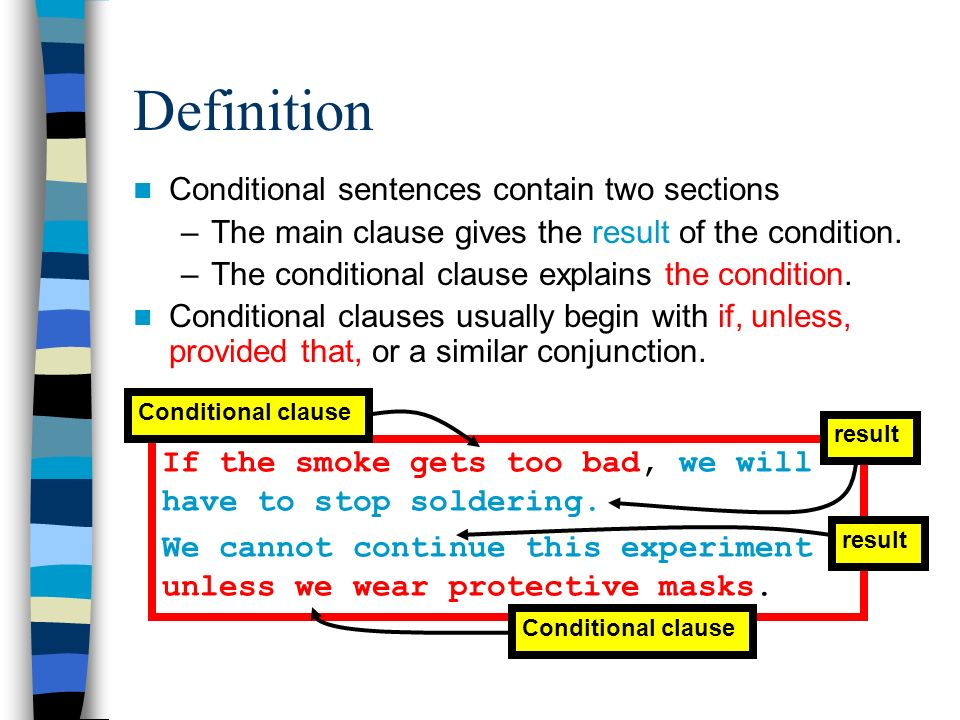 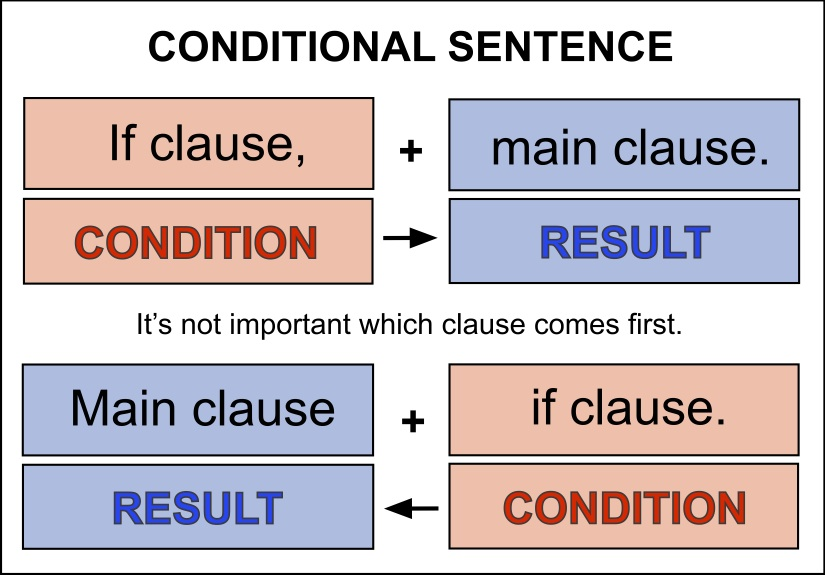 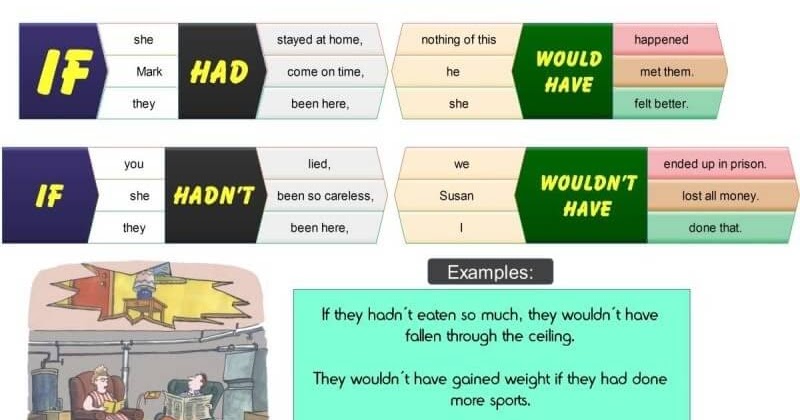 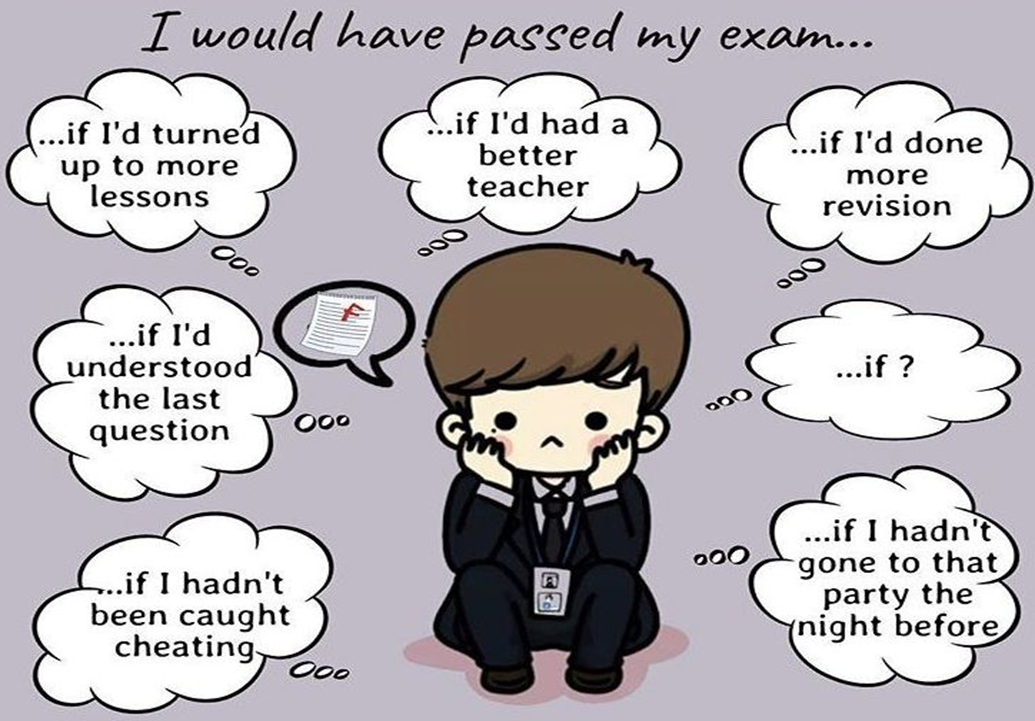 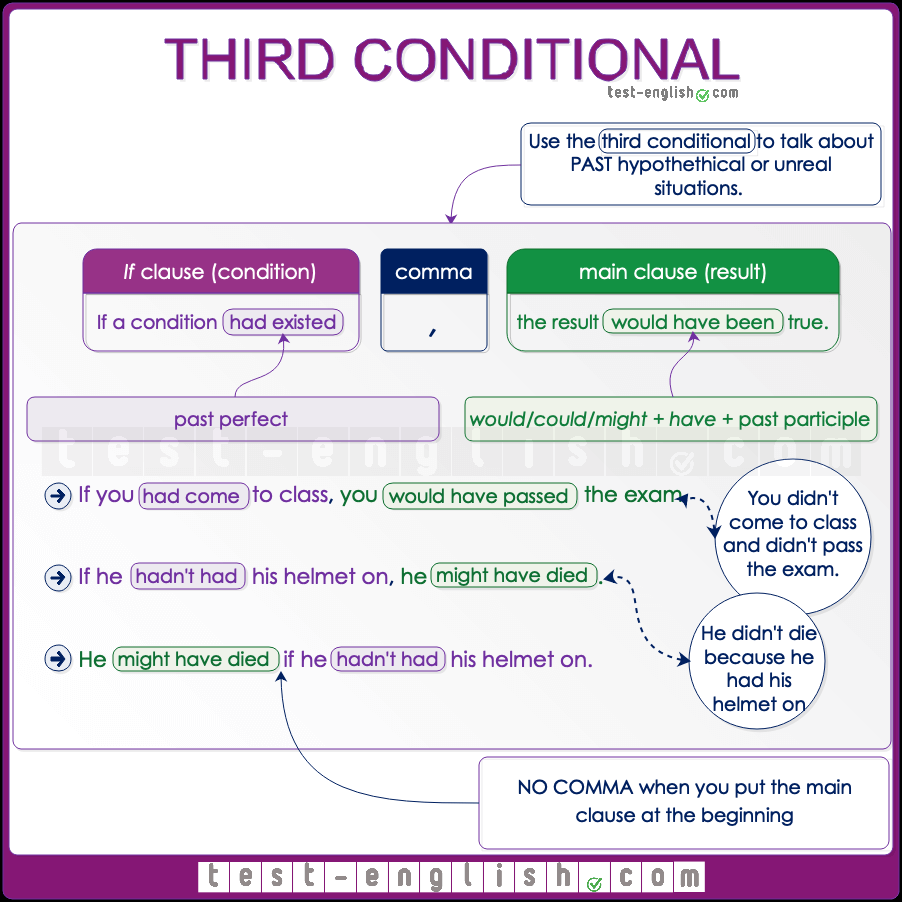 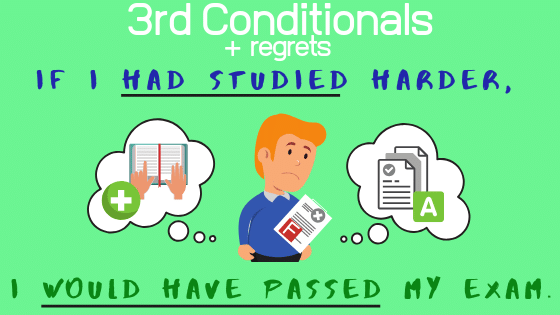 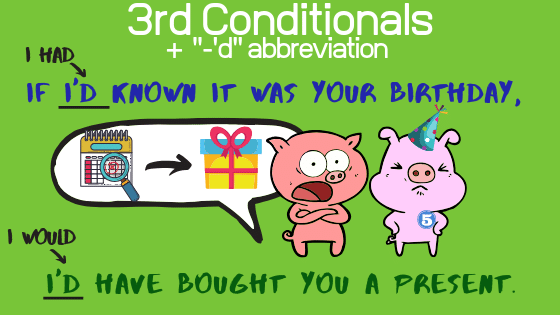 http://www.engames.eu/how-to-form-and-use-the-third-conditional/
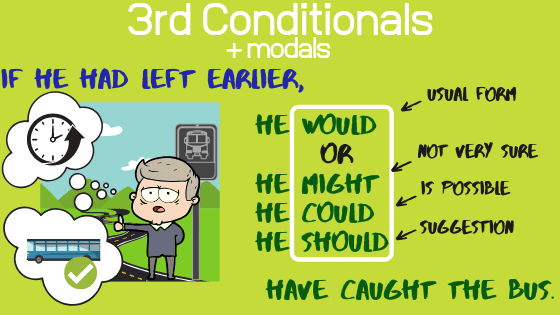 CLICK ON THE FOLLOWING LINK TO STUDY AND PRACTICE THE THIRD CONDITIONAL (THERE ARE THREE EXCERCISES YOU MUST COMPLETE)
https://learnenglishteens.britishcouncil.org/grammar/intermediate-grammar/third-conditional